Project idea ACRONYMProject idea title
ITEA Call 2024
Name of the presenter (Georgia 24 pts)
Project idea description
Give a project summary. Explain in this summary in non-technical terms: 
Which economical/societal/technical issue will your project address?
How will the project solve/tackle that issue? Which technologies will the project use/develop?
Add a visual if possible
Adapt the project idea number and acronym via “View” and then “Slide Master”. You can edit the text on slide 2 of the Master.
Do not use full sentences in your slides. Keep them for your verbal story. 
Your verbal story should describe how the current situation compares to the future situation thanks to your technology and how it will contribute to society, life of people (your audience in fact). This story should give an example of a real situation that your audience recognises as being a current problem.
1
Key Selling Points
3 to 6 bullets
Use max 6 text bullets that emphasise key (end user) benefits / the societal importance of your project idea. Explain:
What is the innovation?
What is the business impact?
2
Partners & expertise
Partners involved
List the partners / countries already involved


Missing partners / expertise
List the missing partners / expertise / countries
3
Contact details
Name ProposerCompanyEmail AddressTelephone number and/or Mobile number
Contact details second contact, if applicableName ProposerCompanyEmail AddressTelephone number and/or Mobile number
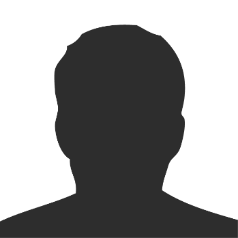 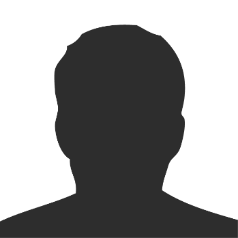 4